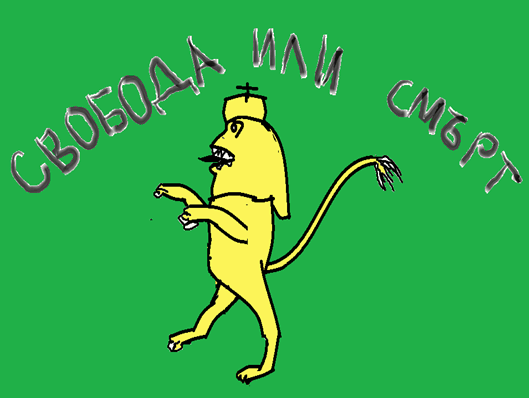 Борци за свобода
Моето пътуване към героите
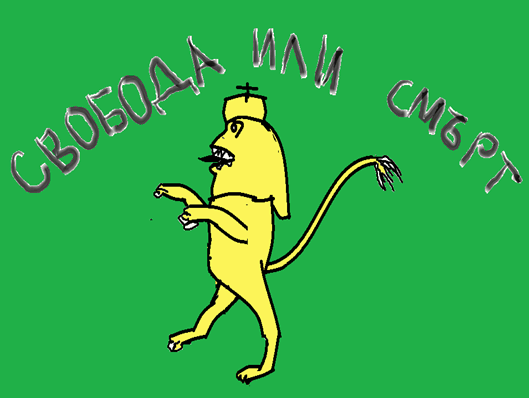 “Българийо, за тебе те умряха,една бе ти достойна зарад тяхи те за теб достойни, майко, бяха!”                                           Иван Вазов
“Мечом са българите своята свобода изгубили, мечом пак трябва да я добият.”                                              Георги Раковски
Георги Раковски поставя началото на организираното революционно движение през Възраждането. Затова е наречен “баща на националната революция.” Разработва на книга четническата тактика за освобождение.
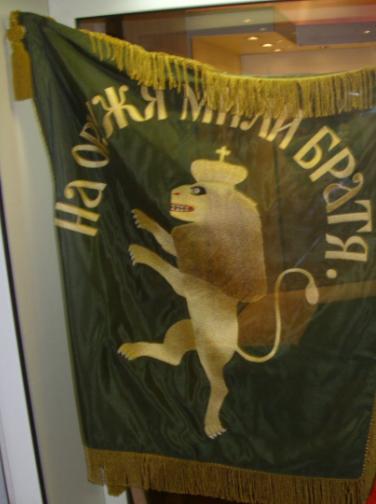 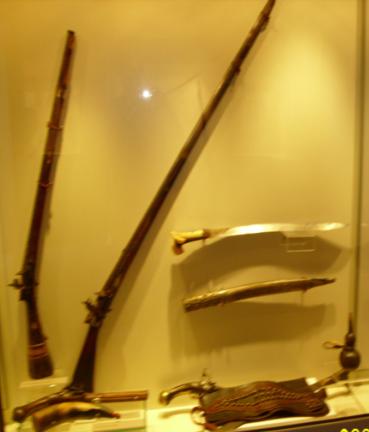 През 1868г. чета, начело с Хаджи Димитър и Стефан Караджа, преминава Дунава и се отправя към Балкана.  Но  е разбита и всички загиват.
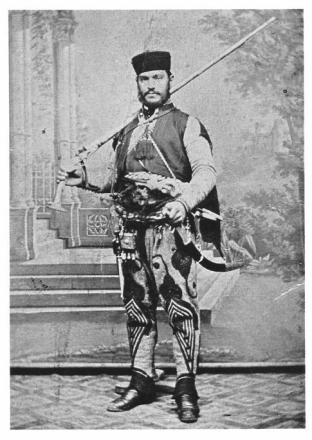 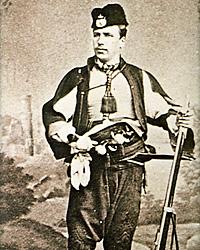 Продължител на делото на Раковски е Любен Каравелов. Роден е в Копривщица в заможно семейство.
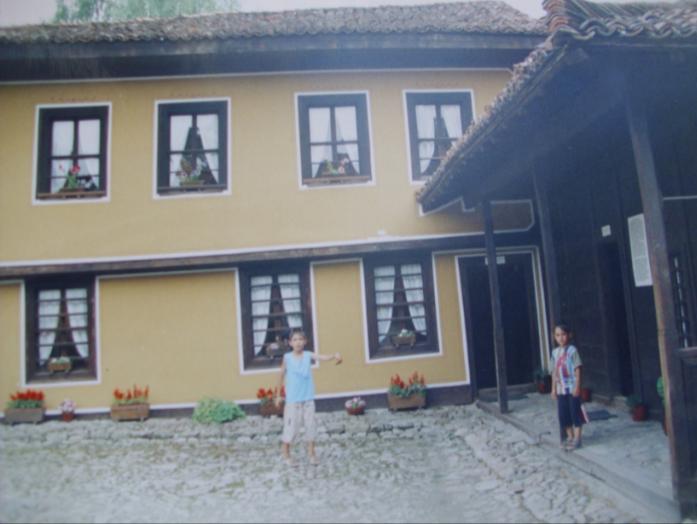 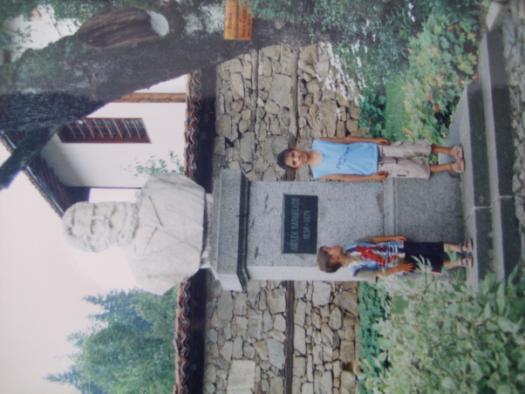 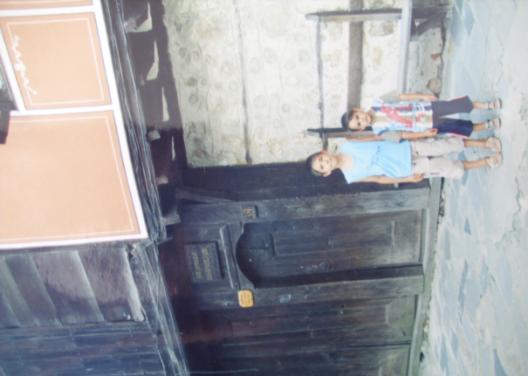 “Ние желаем да живеем с всички наши съседи дружествено...”                                        Любен Каравелов
Ще имаме едно знаме, на което ще пише: “Свята и чиста република”                                           Васил Левски
“Моята цел е постигната. В сърцето на тирана аз отворих такава люта рана, от която той никога не ще оздравее.”                                                    Георги Бенковски
В тази къща в Копривщица през 1851г. е роден един от главните организатори на Априлското въстание, автор на “Кървавото писмо”.
“Ако вие, братя, сте биле истински патриоти и апостоли на свободата, то последвайте нашия пример в Панагюрище!”                                                        Тодор Каблешков
Мостът, на който гръмва първата пушка в Копривщица и започва въстанието.
Паметник на Райна Княгиня в Панагюрище – ушила знамето на въстаниците
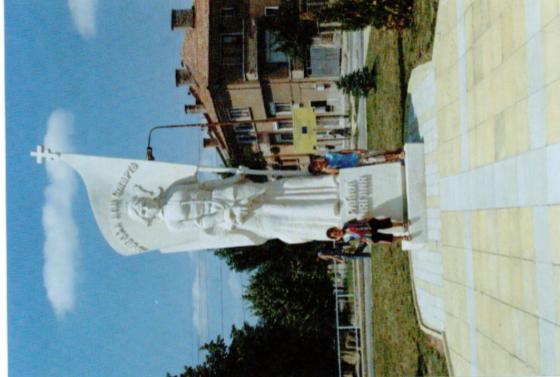 “Тоз, който падне в бой за свобода, той не умира...”                                              Христо Ботев
Паметници на загиналите борци за свобода в Калофер
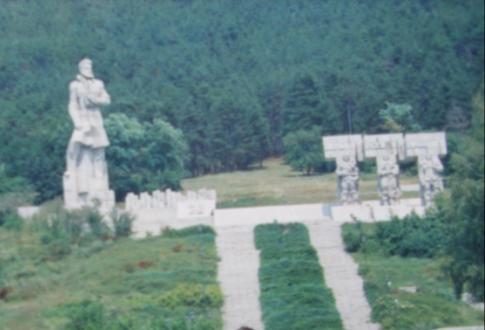 Паметник на Христо Ботев във Враца
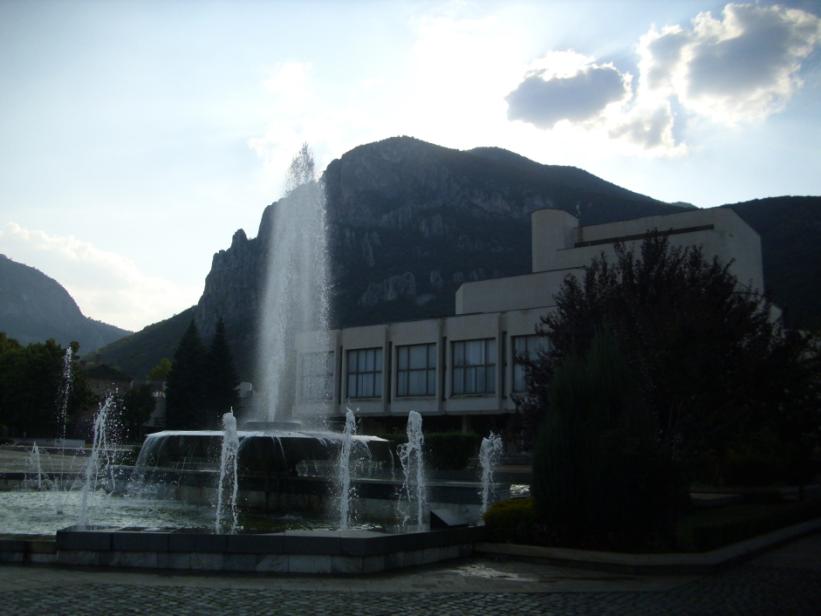 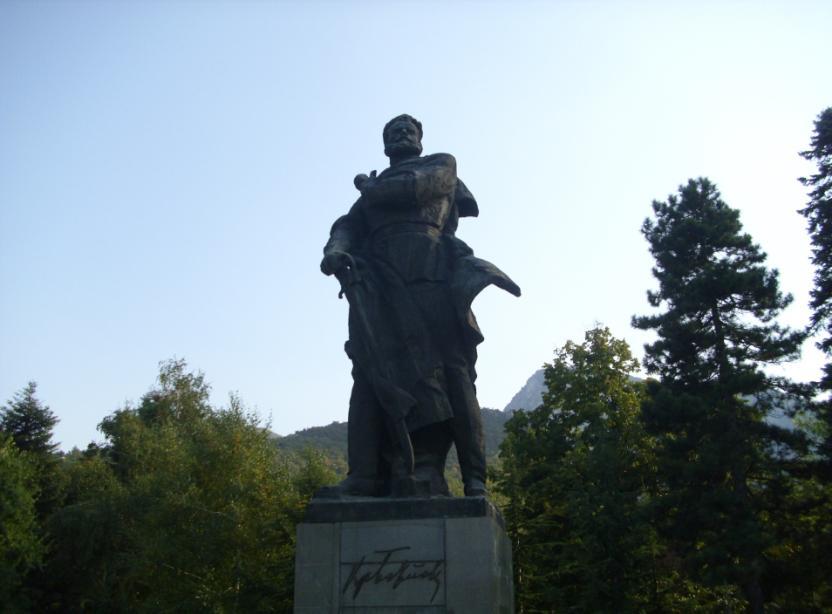 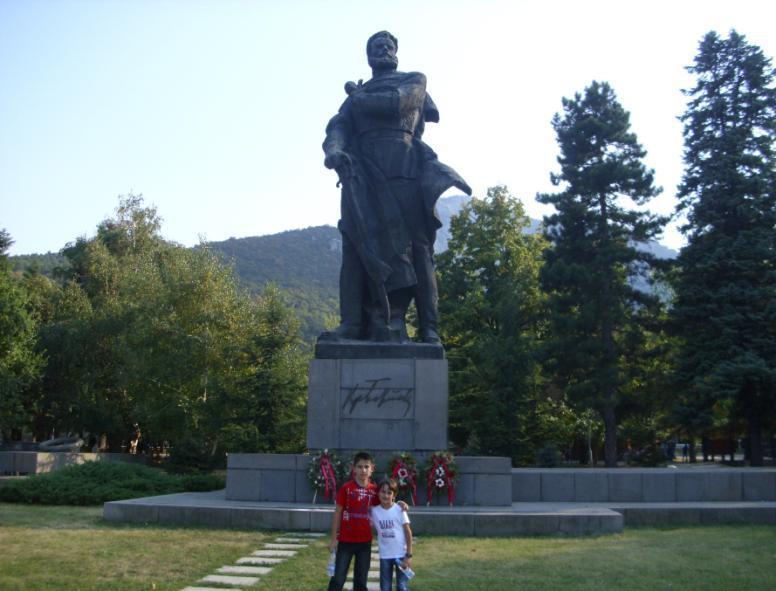 Батак е символ на саможертвата. Борци за свобода са всички негови жители, загинали от ятагана на Ахмед ага Барутанлията. Те са канонизирани за светци.
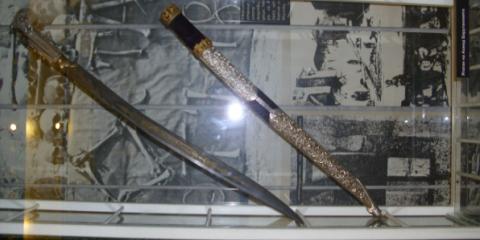 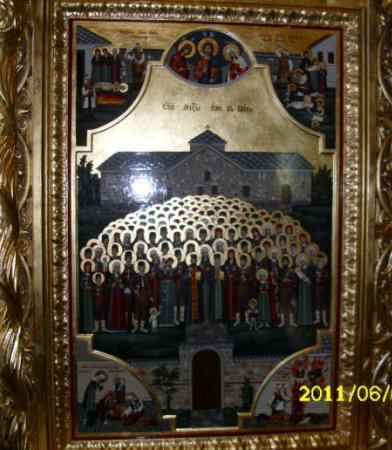 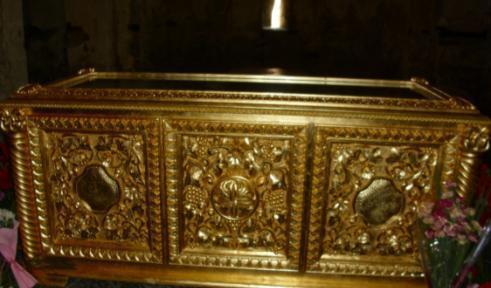 Църквата “Св. Неделя” е превърната в костница на загиналите.
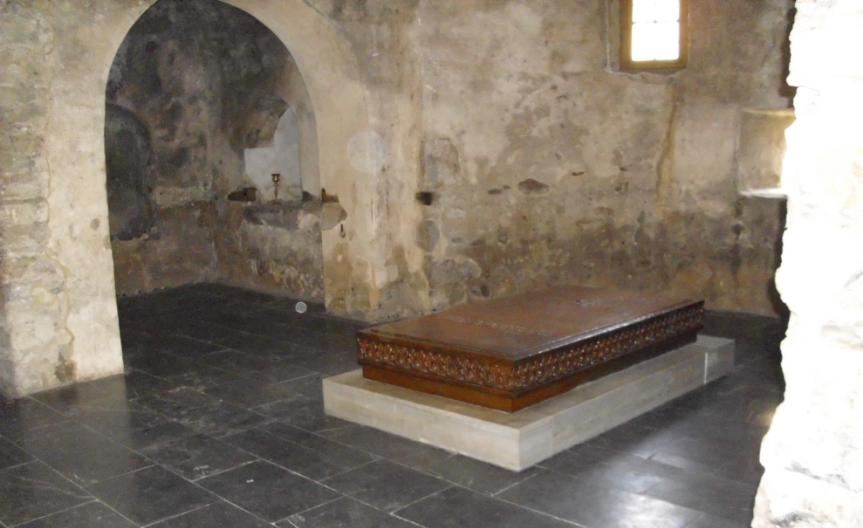 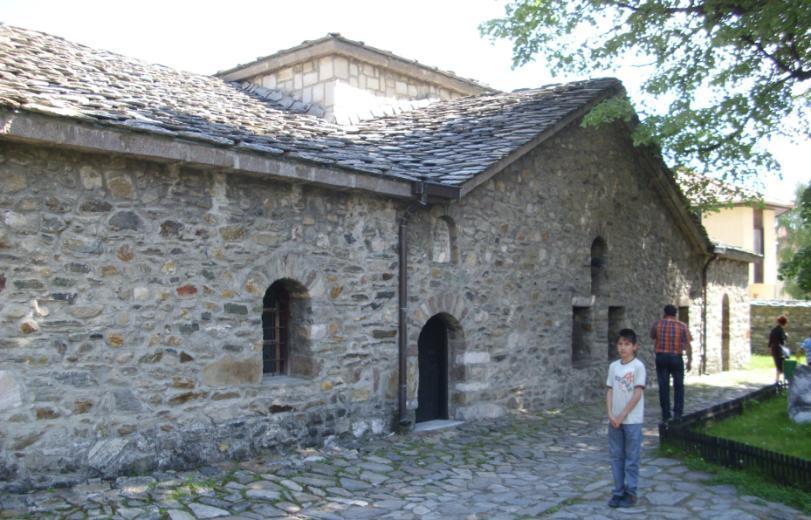 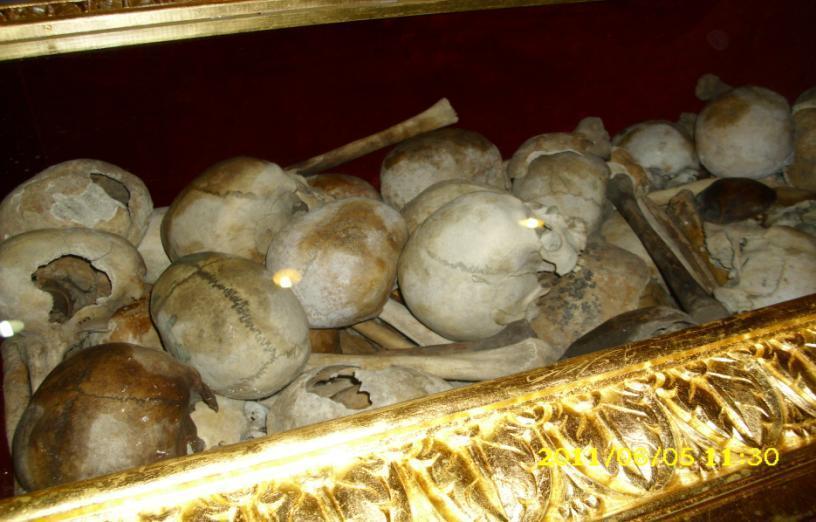 Перущица – паметник на загиналите борци за свобода
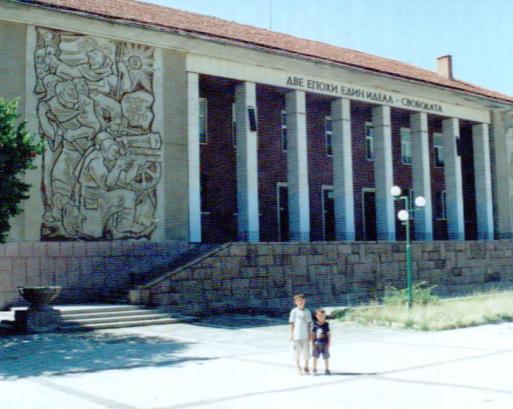 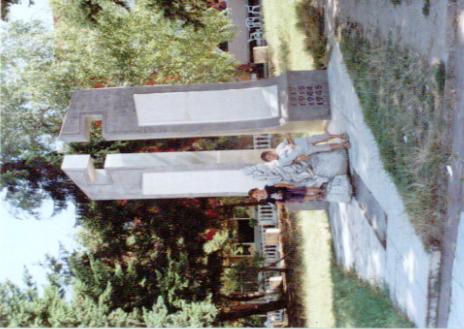 В памет на загиналите борци за свобода на връх Шипка се издига величествен паметник.
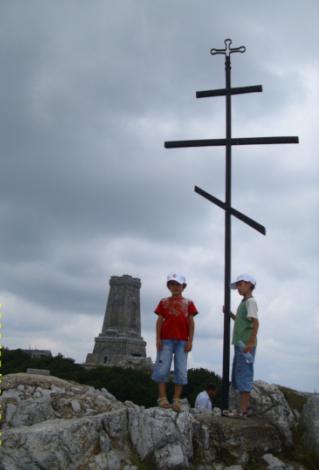 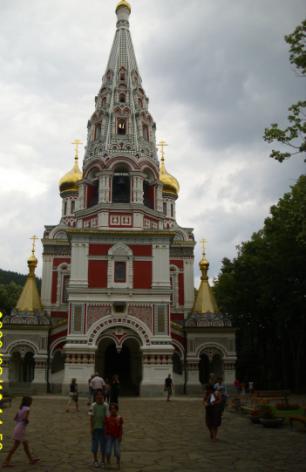 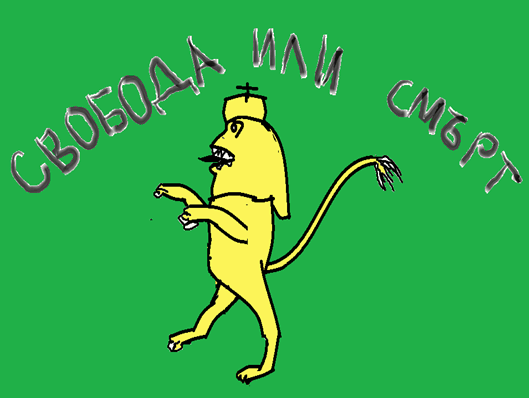 Да се докоснеш до живота и света на борците за свобода е вълнуващо и незабравимо преживяване. 
Пожелавам го на всички!